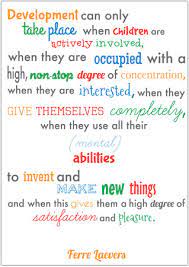 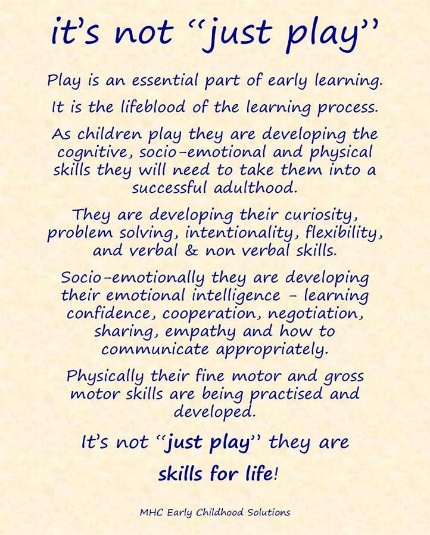 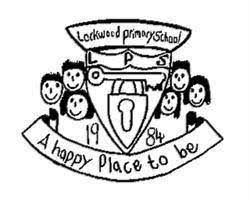 Lockwood Primary School EYFS: Nursery

At Lockwood, we aim to support children to become independent and collaborative leaners. We will provide a broad and balanced curriculum that caters for all children’s needs and respects children’s interests and stages of development. 
At Lockwood, children within EYFS are provided with a stimulating learning environment which encourages independent learning through play – a fundamental part of early learning. (Continuous Provision – this is enhanced as necessary.)
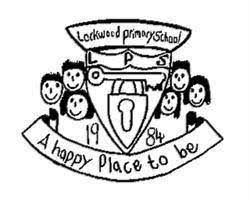 Introduction
“Every child deserves the best possible start in life and support to fulfil their potential. A child’s experience in the early years has a major impact on their future life chances. A secure, safe and happy childhood is important in its own right and it provides the foundation for children to make the most of their abilities and talents as they grow up” 
Early Years Foundation Stage Profile – Department for Children, Schools and Families 2012.
 
The Early Years Foundation Stage (EYFS) applies to children from birth to the end of reception year. At Lockwood Primary School, children are admitted into nursery in the term that they are three (when possible) and into reception in the September following their fourth birthday. 
Early childhood is the foundation on which children build the rest of their lives. At Lockwood, we greatly value the importance that the EYFS plays in laying secure foundations for future learning and development.
However, we also believe that early childhood is valid in itself as part of life. It is important to view the EYFS as preparation for life and not simply preparation for the next stage of education. 
When thinking about Early Years we need to have these four principles at the forefront of what we do
Every child is a unique child, who is constantly learning and can be resilient, capable, confident and self-assured
Children learn to be strong and independent through positive relationships
Children learn and develop well in enabling environments, in which their experiences respond to their individual needs and there is a strong partnership between practitioners and parents and/or carers. 
Children develop and learn in different ways and at different rates.
We fully embed the three Characteristics of Effective Teaching and Learning -
playing and exploring - children investigate and experience things, and ‘have a go’
active learning - children concentrate, keep on trying if they encounter difficulties, and enjoy achievements
creating and thinking critically - children have and develop their own ideas, make links between ideas, and develop strategies for doing things.
2
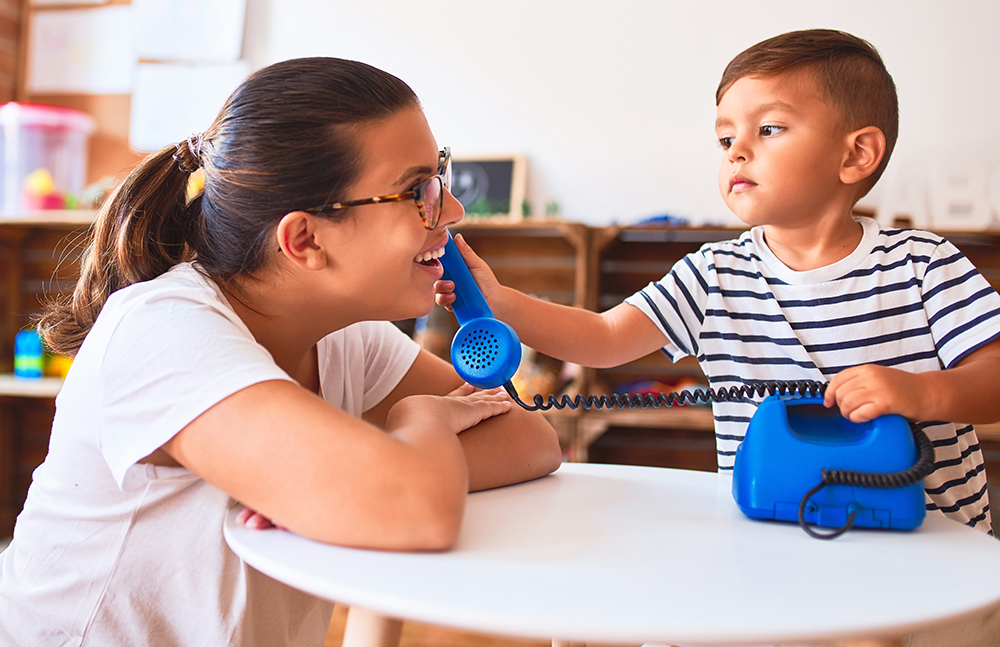 3
Communication and Language
Early Years Expectations: Nursery
Educational Programme:
The development of children’s spoken language underpins all seven areas of learning and development. Children’s back-and-forth  interactions from an early age form the foundations for language and cognitive development. The number and quality of the  conversations they have with adults and peers throughout the day in a language-rich environment is crucial. By commenting on  what children are interested in or doing, and echoing back what they say with new vocabulary added, practitioners will build  children's language effectively. Reading frequently to children, and engaging them actively in stories, non-fiction, rhymes and  poems, and then providing them with extensive opportunities to use and embed new words in a range of contexts, will give children  the opportunity to thrive. Through conversation, story-telling and role play, where children share their ideas with support and  modelling from their teacher, and sensitive questioning that invites them to elaborate, children become comfortable using a rich  range of vocabulary and language structures.
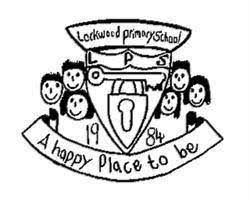 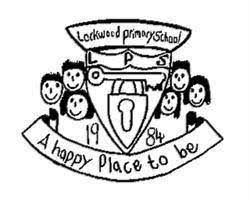 Early Years Expectations: Nursery
Communication and Language
4
5
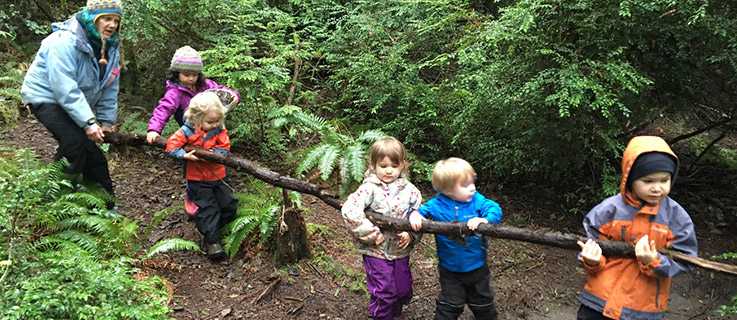 6
Physical DevelopmentEarly Years Expectations: Nursery3
Educational Programme:
Physical activity is vital in children’s all-round development, enabling them  to pursue happy, healthy and active lives. Gross and fine motor  experiences develop incrementally throughout early childhood, starting  with sensory explorations and the development of a child’s strength, co-  ordination and positional awareness through tummy time, crawling and  play movement with both objects and adults. By creating games and  providing opportunities for play both indoors and outdoors, adults can  support children to develop their core strength, stability, balance, spatial  awareness, co-ordination and agility. Gross motor skills provide the  foundation for developing healthy bodies and social and emotional well-  being. Fine motor control and precision helps with hand-eye co-ordination  which is later linked to early literacy. Repeated and varied opportunities to  explore and play with small world activities, puzzles, arts and crafts and the  practise of using small tools, with feedback and support from adults, allow  children to develop proficiency, control and confidence.
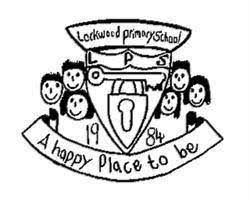 This Photo by Unknown Author is licensed under CC BY-SA
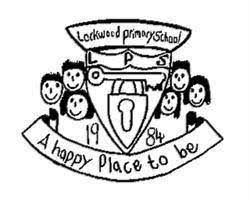 Early Years Expectations: Nursery 
Physical Development
7
8
Literacy
Early Years Expectations: Nursery
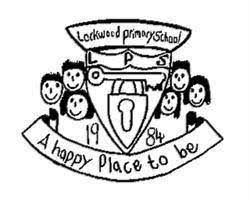 Educational Programme:
It is crucial for children to develop a life-long love of reading. Reading
consists of two dimensions: language comprehension and word  reading. Language comprehension (necessary for both reading and  writing) starts from birth. It only develops when adults talk with children  about the world around them and the books (stories and non-fiction)  they read with them, and enjoy rhymes, poems and songs together.
Skilled word reading, taught later, involves both the speedy working  out of the pronunciation of unfamiliar printed words (decoding) and  the speedy recognition of familiar printed words. Writing involves  transcription (spelling and handwriting) and composition (articulating  ideas and structuring them in speech, before writing).
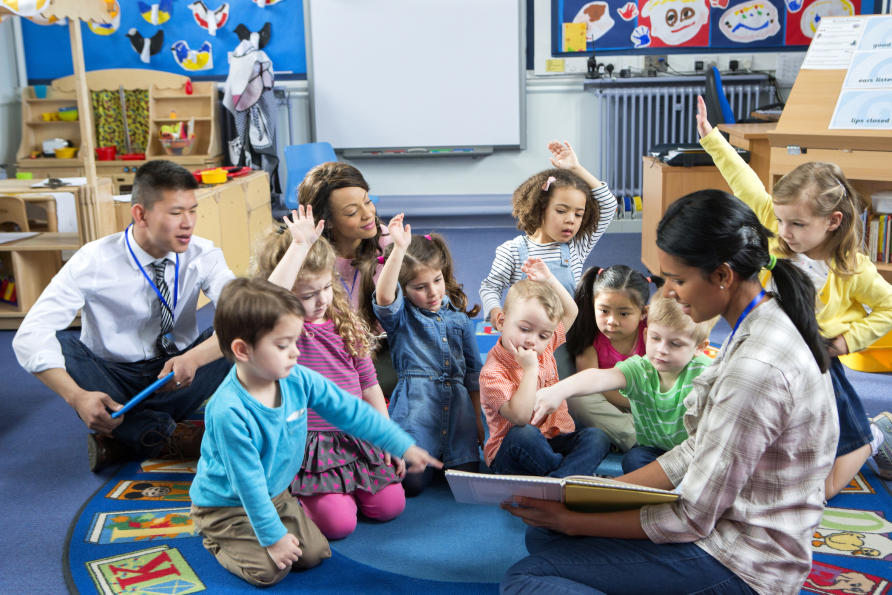 9
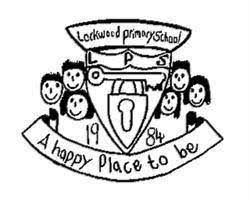 Early Years Expectations: Nursery 
Literacy
10
11
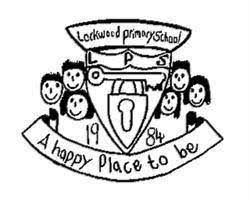 Assessment and Tracking
Nursery Tracking Support
Our curriculum is the progression model. If the curriculum is well planned and progressive – and children learn the planned  curriculum, then they are making progress – they know and remember more. As such, our tracking for children across 9early years is  simple… are they learning the planned curriculum in each of the 7 areas of learning? Are they ‘best fitting’ within the correct term’s  content, in relation to what they can do and remember? And if not, at what point are they up to and what do they need to learn  next?

A child who is learning the planned curriculum as expected would simply follow:
12
These examples are illustrative of the journey that some children may make across their time in nursery. Based on the needs  of the child, some children may make more progress, others less. For example, some children could make rapid progress from  lower starting points from those suggested above, and achieve the end of year target. Assessment information however, should  be useful and used effectively to plan the next steps of the child.
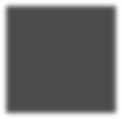 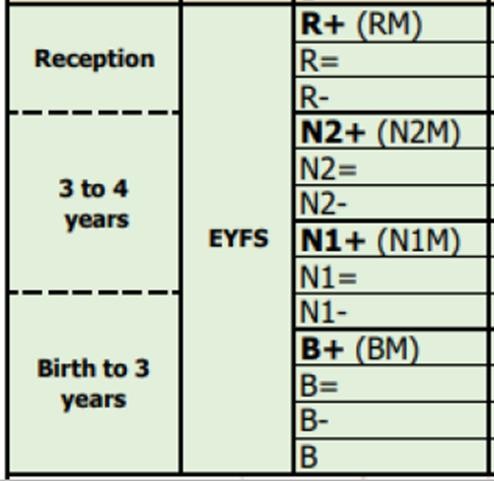 13